ОСОБЛИВОСТІ НАВЧАННЯ ІНФОРМАТИКИ У 2018-2019 Н.Р.
Методична конференція для вчителів інформатики
29.08.2018
Методичні рекомендації щодо навчання інформатики в основній школі за новими програмами
Особливості навчання інформатики у старшій школі
Сучасний підручник як засіб реалізації компетентнісного підходу до навчання
Програмування у шкільному курсі інформатики
Шляхи вдосконалення проведення олімпіад з інформаційних технологій
SТЕМ - освіта: досвід академії Cisco
29.08.2018
Особливості викладання інформатики
29.08.2018
Програми: основна школа
29.08.2018
Програми: старша школа
Методичні рекомендації щодо навчання інформатики в основній школі за новими програмами – 7 клас
29.08.2018
Служби Інтернету
Передбачено оглядове вивчення Інтернету речей (IOT). Важливо звернути увагу на ціннісну складову: «Усвідомлює значення Інтернету речей у житті людини». Задля її набуття доцільно буде обрати пов’язану з Інтернетом речей тематику колективного проекту, що виконується з використанням хмарних сервісів.
29.08.2018
Опрацювання табличних даних
Тему «Опрацювання табличних даних» поставлено перед темою «Алгоритми та програми», оскільки табличний процесор може бути чудовим засобом пропедевтики і застосування алгоритмічного мислення, а також засобом комп’ютерного моделювання
29.08.2018
3 типи задач
29.08.2018
Особливості навчання інформатики у старшій школі
Курс інформатики для старшої школи має модульну структуру і складається з двох частин –  базового та вибіркових модулів.
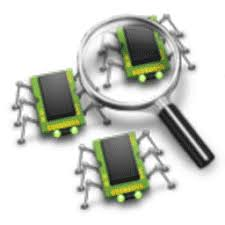 29.08.2018
Особливості навчання інформатики у старшій школі
Основою навчання інформатики в 10-11 класах є базовий модуль, зміст якого може бути розширений за рахунок вибіркових модулів. 
Цей модуль є мінімально допустимою  нерозривною структурною одиницею програми, розділення в часі та  рознесення вивчення базового модуля на два роки не допускається
29.08.2018
Особливості навчання інформатики у старшій школі
Якщо  на  вивчення  інформатики,  як вибірково-обов’язкового  курсу,  навчальним планом  передбачається  більше,  ніж  35  годин, базовий  модуль  доповнюється  вибірковими модулями з відповідною кількістю годин.
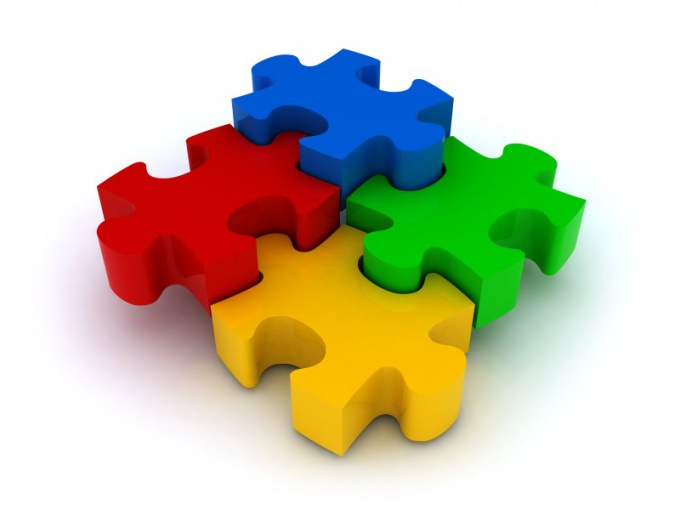 29.08.2018
Базовий модуль
29.08.2018
Інформаційні технології в суспільстві
Ознайомлення учнів із тими технологіями, тенденціями, проблемами, яким не приділялася достатня увага в основній школі через вікові особливості сприйняття матеріалу або через те, що вони стали актуальними лише в останні кілька років
29.08.2018
29.08.2018
Кібербезпека
Рекомендується ознайомлювати учнів із загрозами, що виникають унаслідок поширення в мережі Інтернет матеріалів в інтересах пропаганди держави-агресора та способами і методами уникнення цих загроз, доводити до відома учнів небезпеку використання заборонених ресурсів та програмних засобів.
29.08.2018
Моделі і моделювання. Аналіз та візуалізація даних»
Може опрацьовуватися з використанням табличного процесора, основний наголос має бути зроблено не на функції та особливості середовища, а на застосуванні здобутих в основній школі компетенцій до розв’язання практично значущих задач із обробки даних, які можуть постати в різних сферах людської діяльності
29.08.2018
3 типи задач
29.08.2018
«Системи керування базами даних»
В учнів формуються основи структурного мислення. Це досягається насамперед у процесі створення семантичних моделей предметних областей, на основі яких потім проектуються бази даних. 
Іншою важливою компетенцією є вміння формулювати та реалізовувати в СКБД запити на вибірку даних. не рекомендується обмежуватися складанням запитів за допомогою спеціальних майстрів, оскільки вони не дають змоги зрозуміти призначення і основні складові запиту до реляційної бази даних.
29.08.2018
Мультимедійні та гіпертекстові документи
Вміння створювати, ергономічно наповнювати даними, публікувати в Інтернеті та просувати веб-сайти. Ознайомлення з мовою гіпертекстової розмітки відбувається на оглядовому рівні, а основна увага має приділятися створенню веб-ресурсів за допомогою автоматизованих систем керування вмістом
29.08.2018
Вибіркові модулі
Основи електронного документообігу (17 годин)
Бази даних
Формальна логіка
Комп’ютерні технології опрацювання  звукової інформації
Креативне програмування
Графічний дизайн
Комп’ютерна анімація
Тривимірне моделювання
Математичні основи інформатики
Інформаційна безпека (17 годин)
Веб-технології
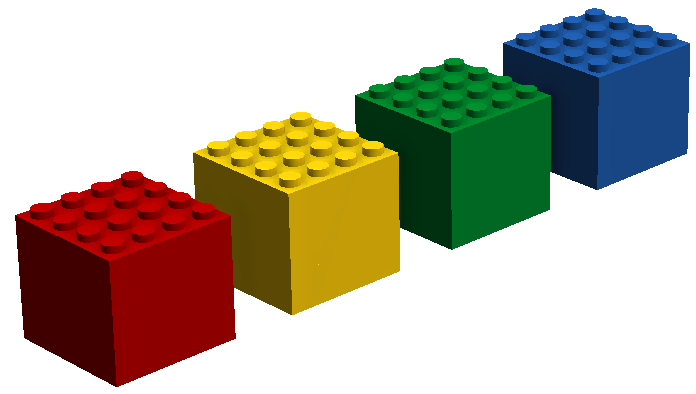 29.08.2018
Курси СISCO, схвалені Міністерством освіти і науки України до викладання в старших класах шкіл:
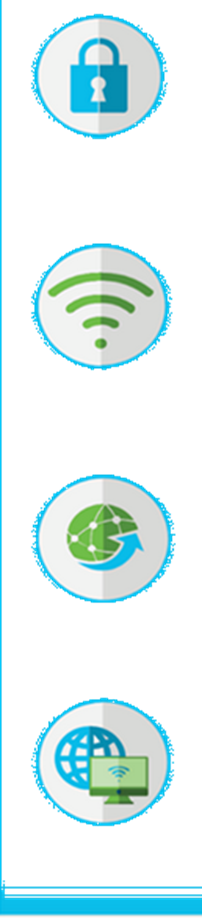 Зміст навчання інформатики у старшій школі має чітко виражену прикладну спрямованість і реалізується переважно шляхом застосування практичних методів і форм організації занять
29.08.2018
Програмування у шкільному курсі інформатики
На опанування тем змістової лінії «Моделювання, алгоритмізація та програмування» має приділятися не менше 40% навчального часу в 5–8 класах і не менше 30% у 9 класі.
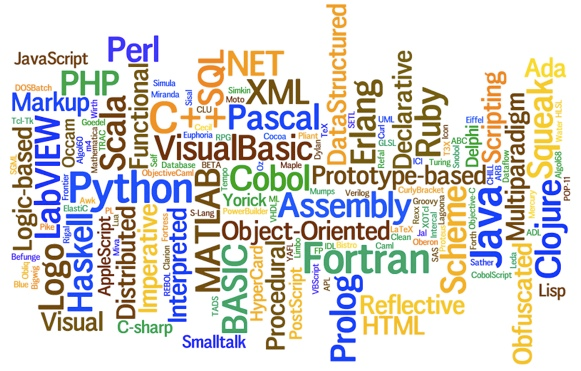 29.08.2018
Оцінювання навчальних досягнень учнів
Тепер об’єктом оцінювання навчальних досягнень учнів з інформатики є рівень розвитку їх компетентностей. При оцінюванні навчально-пізнавальної діяльності учнів варто збалансовано оцінювати всі три компоненти, що відповідають складникам компетентності: діяльнісний (діяльність/уміння), знаннєвий (знання), ціннісний (ставлення).
29.08.2018
Форми оцінювання
виконання завдань практичного змісту; 
тестування за допомогою програмних засобів або онлайнових сервісів;
врахування особистих досягнень в опануванні інформаційних технологій;
співбесіда (інтерв’ю) як доповнення до тестування або практичної роботи;
взаємоконтроль учнів у парах або групах та самооцінка.
29.08.2018
Сучасний підручник як засіб реалізації компетентнісного підходу до навчання
Виступ Завадського Ігора Олександровича
29.08.2018
Шляхи вдосконалення проведення олімпіад з інформаційних технологій
Виступ методиста НМЦ Гогерчака Григорія Івановича
29.08.2018
SТЕМ - освіта: досвід академії Cisco
Виступ Бойка Юрія Володимировича
29.08.2018